9:55 Countdown
Fellowship Church   	Adult Sunday School        February  28, 2021 

Title:   A Pure Conscience  		Text:  1 Corinthians 10:23-33  

Spotlight Minute:   Ken Ham – The Ark        Ken Ham - 4:30 to 5:30 minute
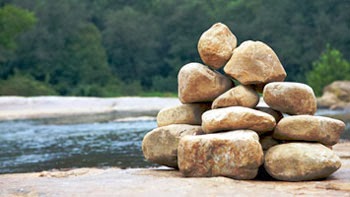 Building our 12 stones with Joshua
for  Victory in  Temptation
(failure in temptation leads to sin & death)
Congregational Scripture Reading

1 Corinthians 10:28-31 (KJV)

Reader: 28 But if any man say to you, This is offered in sacrifice to idols,
                eat not for his sake that showed it, and for conscience sake: 
                for the earth is the Lord's, and the fullness thereof:  

CONG: 29 Conscience, I say, not your own, but of the other: 
               for why is my liberty judged of another [man’s] conscience? 

Reader: 30 For if I by grace be a partaker, 
                why am I evil spoken of for that for which I give thanks? 


CONG: 31 Whether therefore ye eat, or drink, or whatsoever ye do, 


               do all to the glory of God.
1 Corinthians 10:23-33  	A Pure Conscience

1 Corinthians 8:12  (context of 8:7-13) But when ye sin so against the brethren, 
							and wound their weak conscience, ye sin against Christ.   

Con science = joint knowledge.  “by reason of use have their senses exercised to discern both good and evil.” Hebrews 5:14b

Vs 23			My Liberty in Relationships								

	
Vs 24-30	Another’s Conscience					


Vs 31-33	Do not Offend Anyone’s Conscience	   

(see handout - example of 1/2 Timothy to a pastor and Hebrews 10:22 to all believers)
1 Corinthians 10 - How to Have Victory in Temptation


Key words and themes – see handout

Three obstacles to victory in temptation in the evangelical church today

9:24-27		Paul’s mature example (beginning)

10:1-13		TEMPTATION (to sin)	  	Victory in Temptation  
	
10:14-22:	IDOLATRY (sin) 		  	Mixing Christ with Devils  		

10:23-33:	CONSCIENCE (sin)		A Pure Conscience		    
	
11:1			Paul’s mature example (ending)

Context: 1 Corinthians chapters 1-4, 5-7, (8-11), 12-14, 15-16
Questions about having “victory in temptation”
    
Am I building up, maintaining, or tearing down my 12 stones of victory in temptation?    

What areas of temptation am I weak & need help or encouragement?

3.  How much time this week have I experienced a pure conscience?

4. Congregation:  Questions on this Sunday School series in 1 Corinthians 10 or 1 Corinthians in general?

Announcements:
Today at 1:00 we depart to DC to visit the MOTB.  Watch CPAC at 3:40.  

March Sunday School series in 1 John “Light-Love-Life”  
5 Sundays – 5 chapters  Next Sunday read-ahead - 1 John 1
10:55 Countdown